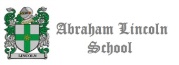 El Neolítico
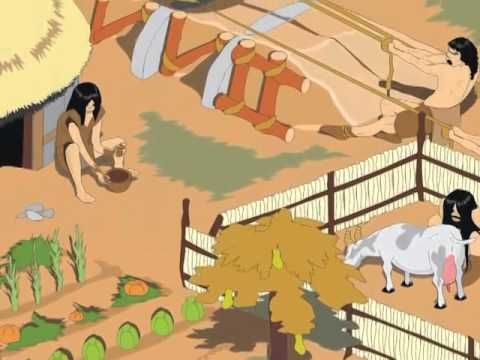 Historia, Geografía y Cs. Sociales

Prof. Etna Vivar N.
Curso: Séptimo Básico
El Neolítico
Edad de la Piedra Nueva o pulimentada
Es la etapa de la prehistoria caracterizada  por el uso de la piedra pulida. En este período ocurrieron cambios climáticos que permitieron grandes transformaciones en la vida del hombre, de ahí el nombre de Revolución Neolítica .
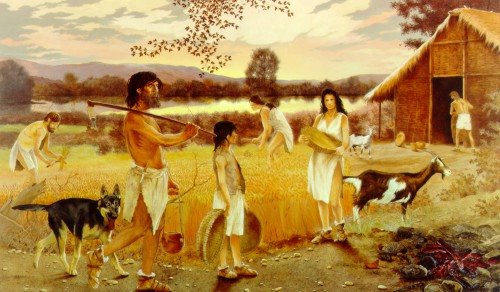 Duración  desde 12.000 a.C  a 7000 a. C
Descubrimiento de la Agricultura y la domesticación de la Ganadería
Agricultura y acumulación     
«La domesticación de plantas silvestres , especialmente la agricultura de los cereales , su selección y cultivo, fue la invención técnica neolítica que permitió a la tribu la acumulación de un sobreproducto alimentario con carácter permanente, a partir del cual fue posible un desarrollo social»
Jiménez, J (2003) . La revolución neolítica. Costa Rica . Editorial Tecnológica de Costa Rica.
Responde  según el documento:
¿Qué tipo de agrupación social tenía el hombre que por primera vez cultivó sus propios alimentos? ¿Cuáles fueron los primeros cultivos?
Ante la falta de animales de caza, el hombre comenzó a criarlos en cautiverio, usando corrales.
Surgió la Ganadería: ovejas, cerdos, cabras, caballos, perros
También aprendieron a cultivar (agricultura)Trigo en Europa, Arroz en Asia, Maíz en América, cebada en África
La fértil media luna, lugar donde nacen los primeros cultivos
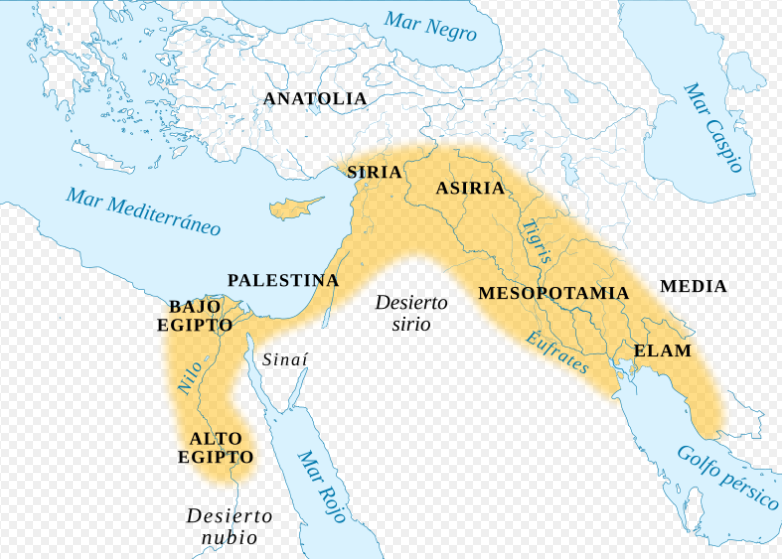 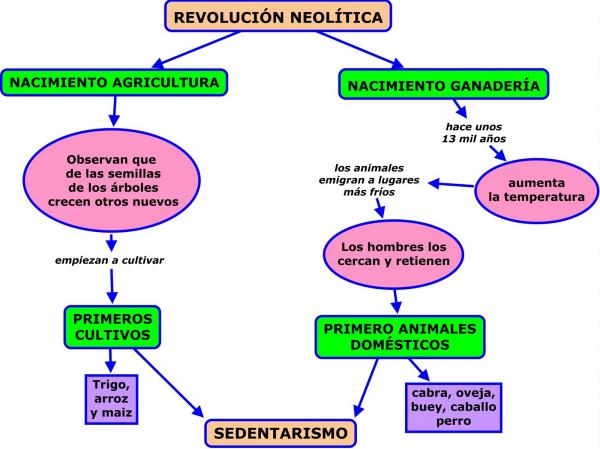 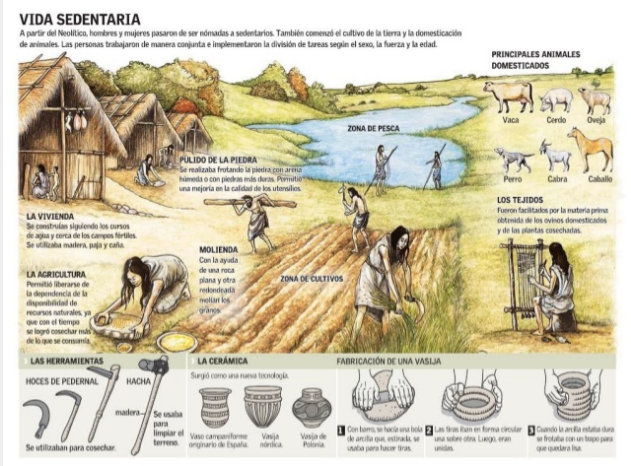 Formas de vida en el Neolítico

   El hombre del Neolítico era sedentario, es decir, poseía  un hogar   
   fijo. Construían sus viviendas a base de piedras, maderas y 
   ramas.  Sus herramientas se fueron modernizando  gracias al 
   descubrimiento de la pulimentación.
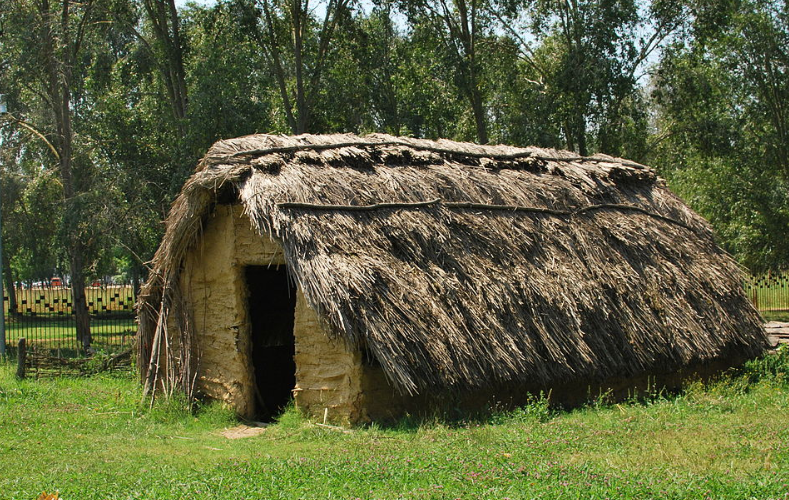 La sociedad del Neolítico
El desarrollo urbano  y la explosión demográfica provocaron la especialización 
 de las labores domésticas.

Los hombres y las mujeres se dividieron según su función en la organización de la aldea.

 Las habilidades y capacidades  técnicas dieron pie a la aparición de los agricultores, los ganaderos, los artesanos, los guerreros, etc.
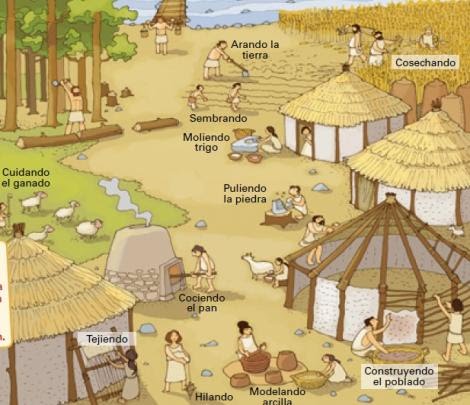 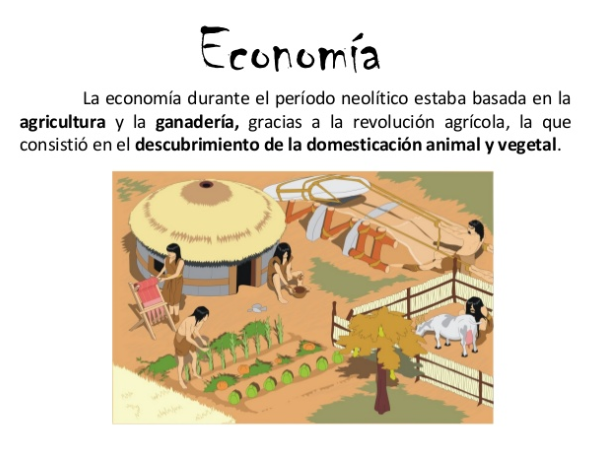 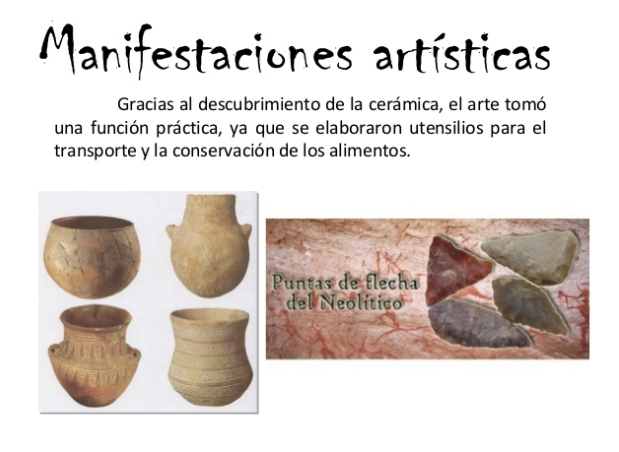 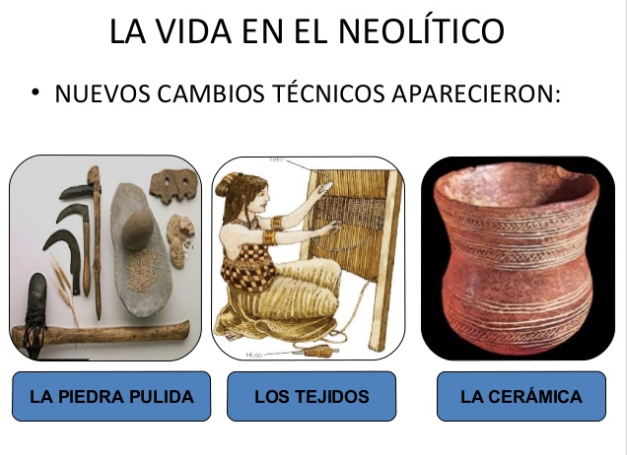 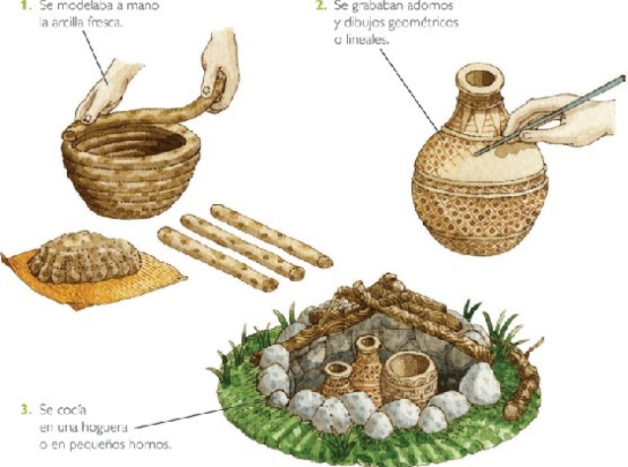 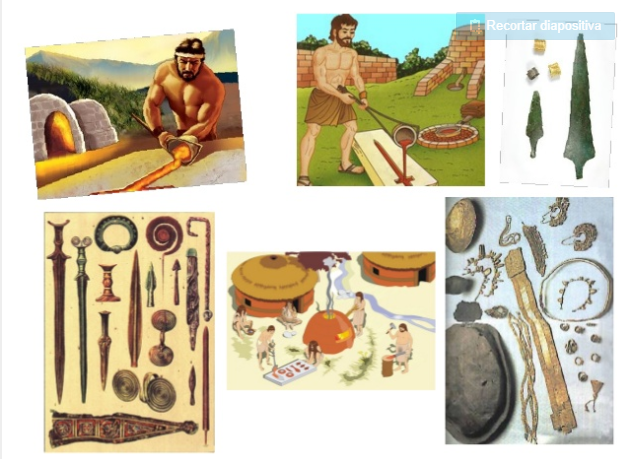 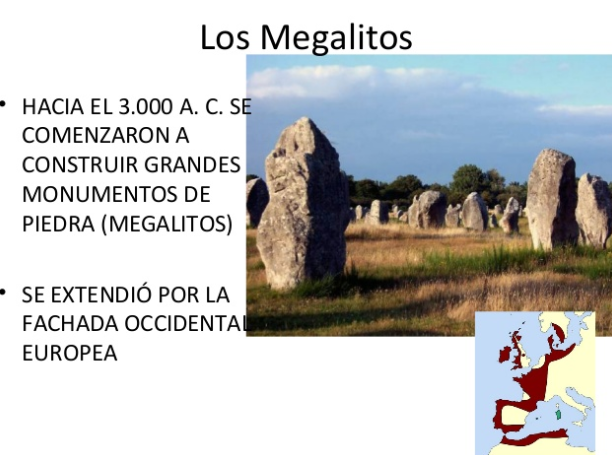 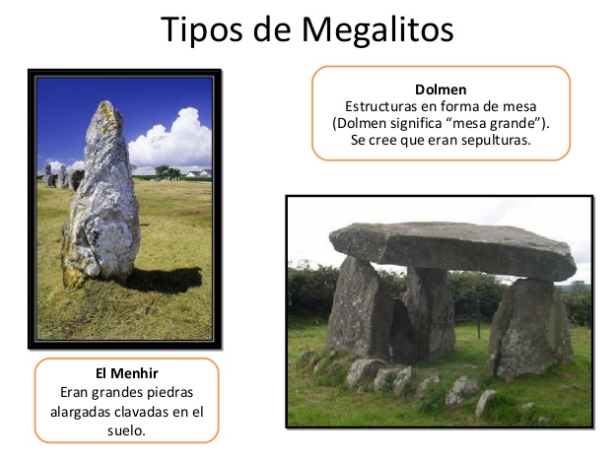 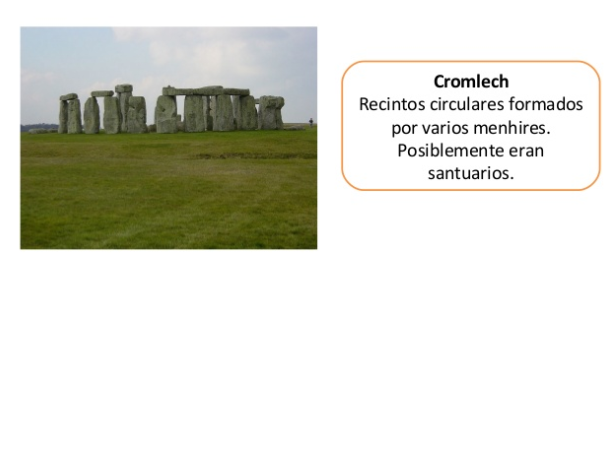 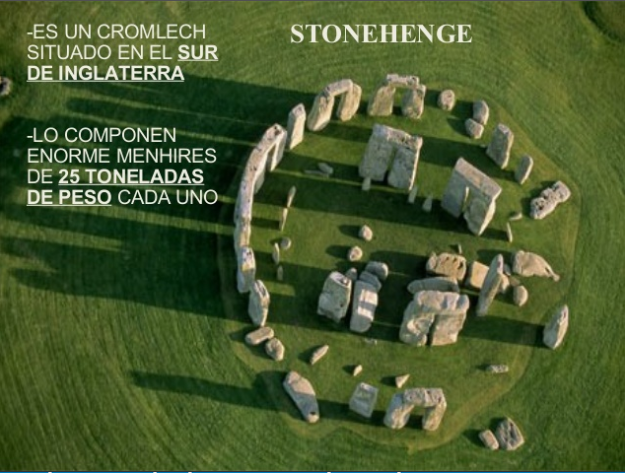 Actividades
1.-Completa un cuadro de comparación del Paleolítico y neolítico  en los siguientes aspectos
Duración
Medio ambiente y clima
Cómo se agrupaba la sociedad
Actividades económicas
Herramientas o utensilios
Vivienda
Desarrollo artístico 
Desarrollo del pensamiento
2.-  Actividad final :  Completa Análisis de fuentes pág 47.  Enviar a  mi correo estas actividades . Tiempo hasta este viernes. (o5/06); pág. 68 activ. Complementarias.